Заседание Комиссии РСПП25.03.2015 года
«О предложениях по внесению изменений в законодательные и нормативные правовые акты, в целях оптимизации требований к составу и содержанию разделов проектной документации согласно Проекту Постановления Правительства РФ от 16.02.2008 №87 в ред. Минстроя РФ».
Докладчик - Чернов Сергей Александрович  - Председатель Комитета РСС по совершенствованию нормативно-правовой базы и техническому регулированию, г. Москва.
1
Действующая структура Положения по состоянию на декабрь 2014 года
Раздел I Общие положения
Объекты производственного назначения
Объекты непроизводственного назначения
Линейные объекты
Раздел II 
12 разделов ПД
Пункты 10-32 Положения
Раздел III 
10 разделов ПД
Пункты 33-42 Положения
Специальные требования к ПД:
Автодорог,  ж/дорог, метрополитенов,  линий связи, трубопроводов
2
Конфликт интересов
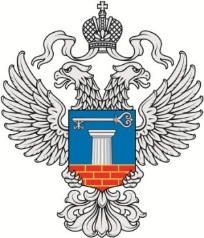 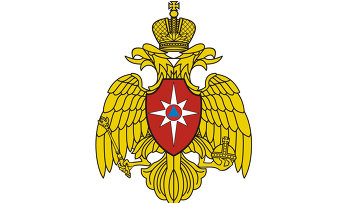 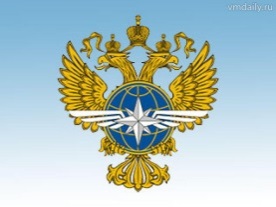 Заказчики
Минтранс России
Минстрой России
МЧС России
Проектировщики
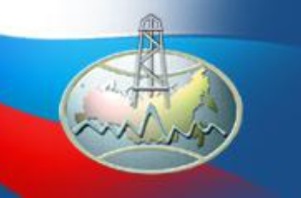 Положение о составе  разделов проектной документации (постановление №87)
Архитекторы
Минприроды России
Технологи
Иные ФОИВ:
МЭР России;
Минкультуры России;
Минфин России;
Росатом;
Ростехнадзор;
Эксперты
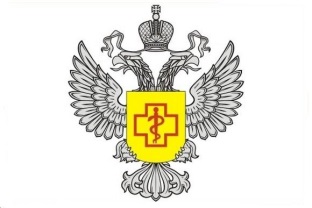 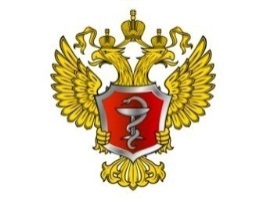 Строители
Роспотребнадзор
Минздрав России
3
Результаты предварительных обсуждений проблемы
Предложенная версия изменений не соответствует основным целям и задачам оптимизации требований к составу и содержанию разделов проектной документации по улучшению предпринимательского климата в строительстве и сокращению затрат и сроков на подготовку и экспертизу проектной документации;
В качестве правовых последствий могут возникнуть противоречия с перечнем национальных стандартов и сводов правил обязательного применения (постановление Правительства РФ от 26.12.2014 №1521);
Действующий документ не в полной мере решает три основных противоречия:
конфликты интересов архитекторов и конструкторов, технологов  
конфликты применения перечня на стадии проведения экспертизы проектной документации,
отсутствие стратегии развития системы технического регулирования, а также затруднения внедрения современных материалов, технологий и способов проектирования.
4
Корректировка постановляющей части проекта постановления Правительства
5
Дополнения к постановляющей части проекта постановления Правительства
Примечание. 
1. Указанные предложения изменений в Градкодекс не потребуют.
2. Сроки введения должны предусматривать переходный период для завершения
проектирования без учета новых требований. *)
6
Основные принципы работы над 87
Разделить решение задач на тактическую и стратегическую составляющие
Обсуждение и принятие решений проводить по принципу работы Государственной Думы:
- выдвижение поправок к тексту;
- обсуждение;
- таблицы принятых и отклоненных поправок.
Тактическая часть работы – доработка текста, подготовленного Минстроем до приемлемого уровня.
Стратегическая составляющая работы– на слайде 8.
7
Состав и содержание разделов проектной документации (стратегия)
Предпроектные работы
Проектирование
Проектная  документация
Состав и требования к заданиям на инженерные изыскания и на проектирование
Основные разделы ПД
Особенности для отдельных видов объектов
Предпроектная документация (ТЭО, ОИ и пр.), технологический проект, экологическая экспертиза.
Пути совершенствования
-    передача полномочий на ФОИВ;
пересмотр состава разделов;
изъятие особенностей из основныхразделов
особенности проектирования несложных объектов и по типовымпроектам.
Стадийность проектирования
Полномочия ФОИВ
8
Предлагаемая структура Положения после оптимизации
Раздел I Общие положения
Объекты производственного назначения
Объекты непроизводственного назначения
Линейные объекты
Раздел II 
Единые требования
Раздел III 
Единые требования
Приложения, устанавливающие специальные требования к ПД различных видов объектов и их комплексов в составе объектов производственного, непроизводственного назначения и линейных объектов.
9
3 основных этапа работы по совершенствованию требований к ПД
Первый этап. 
Подготовка проекта постановления Правительства Российской Федерации, в который должны войти вопросы, не вызывающие сомнений у специалистов и бизнеса, и не требующие внесения изменений в градостроительное законодательство,  в том числе:
выделение в виде приложений к Положению особых требований при проектировании автомобильных дорог, метрополитенов и железных дорог;
поручения ФОИВ об установлении требований к составу и содержанию документов, разрабатываемых на предпроектной стадии , включая задание на выполнение изысканий и проектирование.
 Срок – до 1 мая 2015 года.
Отв. НОПРИЗ.
10
3 основных этапа работы по совершенствованию требований к ПД
Второй этап. 
Разработка и утверждение стратегии оптимизации состава и требований к содержанию разделов  проектной документации.
Утверждение в составе стратегии плана мероприятий («дорожной карты») по внесению изменений в федеральные законы, постановления Правительства, приказы ФОИВ по ее реализации.   
Срок: май 2015 г.
Отв. НОПРИЗ.
11
3 основных этапа работы по совершенствованию требований к ПД
Третий  этап.  
Разработка  проектов законодательных и нормативных правовых актов, обеспечивающих:
стадийность проектирования, 
совершенствование структуры проектной документации, 
наделение ФОИВ соответствующими полномочиями, 
расширение видов объектов, для которых предусматриваются особые требования при проектировании.   
Срок декабрь 2015 г.
Отв. НОПРИЗ.
12
Благодарю за внимание
13